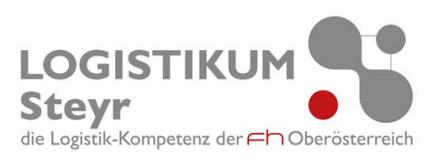 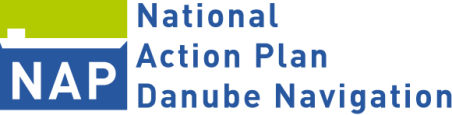 Sustainability and environmental aspects in inland navigation
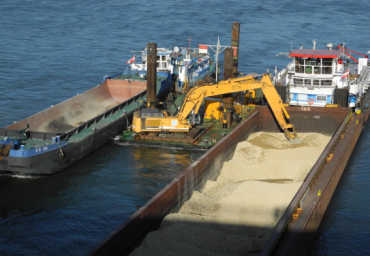 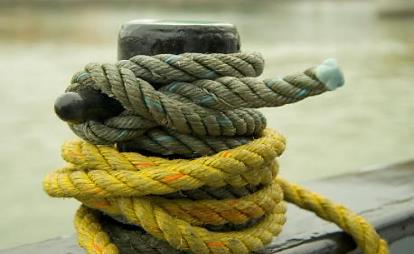 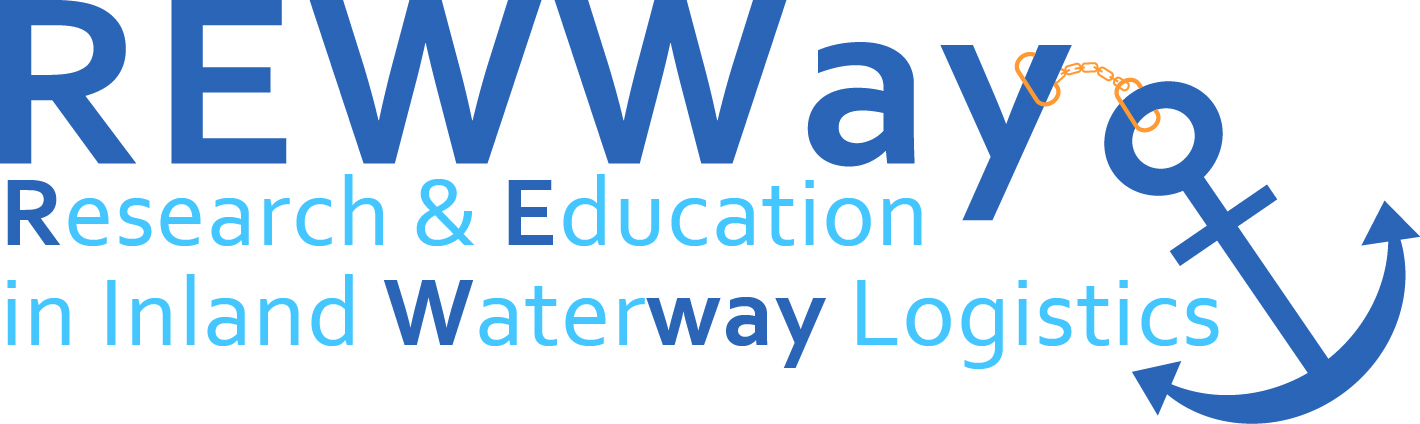 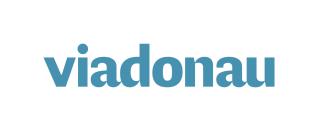 [Speaker Notes: This set of slides provides you with an overview on environmental aspects of inland navigation.]
How to work with this learning material
Power Point
the following power point presents sustainability and environmental aspects relevant for inland navigation. The slides are shortly described in the notes below and you can also find the link to the source if you need further information.
Reader
In addition to the power point presentation, you can also use the reader provided on our platform. It’s more detailed and can be used as a script for your lessons. 
Links 
You can also find the sources of our presentation and reader in the links         section of the relevant bundled teaching material.
Videos
There are also different videos used as sources in this presentation. You can find these videos separately in the corresponding section of the relevant bundled teaching material.
March 16
2
AgendaSustainability and environmental aspects in inland navigation
March 16
3
[Speaker Notes: In the first section of this presentation the term green logistics and its importance in connection with transport should be explained.
Afterwards the transport modes which are considered to be sustainable by politics and society are presented. In addition the benefits and 
opportunities of inland navigation are discussed in this section. 
The third section is about green ports including potential barriers, benefits and two best practices in Europe. In the last section liquefied natural gas (LNG) is represented as an alternative to common fuels.]
Green logisticsDevelopment and definition
(freight) transport is crucial to link commodity suppliers with producers and final customers  measure and minimize impact of logistic activities
Green logistics is a logistic concept which has the goal to be environmentally and social friendly and to be simultaneously financially viable. Rituray Saroha (2014)
March 16
4
[Speaker Notes: Since a lot of shippers manufacture sustainable and sustainable products are more and more demanded by customers (especially in the food industry) there is consequently a growing demand for sustainable transport. An important concept in this context is green logistics. The description shows that besides environmental and social friendliness also financial viability is important. Since transport is crucial to link all actors in the supply chain it can be named as one of the most important parts of logistical activities. Therefore it is important to first measure the ecological impact of transport and afterwards define appropriate actions to minimize their impact.

Sources: 
https://www.youtube.com/watch?v=5ofhMxRRyec
http://www.ripublication.com/iraer-spl/iraerv4n1spl_14.pdf p. 90
http://www.envisionfreight.com/value/index.html%3Fid=introduction.html]
Green logisticsGoals
costs
unproductivity
„…environmentally and socially friendly but also economically functional“
awareness
quality of life
emissions
resource consumption
March 16
5
[Speaker Notes: As previously mentioned green logistic aims to balance economic, social and ecological objectives in connection with logistics and therefore also transport. This can lead to tensions between the different areas, which means that it’s difficult to reach all objectives simultaneously: 

Social: To raise the awareness for sustainable transport and guarantee a good quality of life can be named as social objectives. 
Ecological: The reduction of emissions and a general decrease of resource consumption can be assigned to ecological objectives. 
Economic: In addition, this should also be in accordance with economic goals like cost reduction and the reduction of unproductivity. 

Of course many other objectives in the different areas can be named, which makes a balanced achievement of all three areas very difficult and often leads to a trade-off between the different objectives. 

Sources:
http://www.ripublication.com/iraer-spl/iraerv4n1spl_14.pdf p. 90
https://www.youtube.com/watch?v=xUF9C10DPrg]
Drivers for sustainable change
Increase of energy costs
dependency on oil
increase of transport volume

Bottle-necks in the transport infrastructure
increase of transport volume
traffic jam

Public and political pressure
taxes, internalization of external costs, emission limits
lower tolerance for limiting mobility and environmental pollution
Source :INRIX (2014)
March 16
6
[Speaker Notes: According to Bretzke and Barkawi (see source below) there are three main drivers for the increasing demand of sustainable transport: the increase of energy costs due to the dependency on oil and the increase of transport volume. Latter in combination with the predicted traffic jam situation in European cities leads to the second driver which is the bottle-neck in the transport infrastructure. The last driver is the public and political pressure which appears by taxes, the growing importance of internalizing external costs and by given emission limits for transport modes. In addition the society has an increasing interest in having the same or a even higher mobility offer and want to reduce the environmental pollution at the same time.
All of these factors are accurate for transport by truck. This shows that more sustainable transport modes like rail and inland waterways are required to counteract the current development.

Source:
Bretzke, Wolf-Rüdiger/Karmin Barkawi: Nachhaltige Logistik: Antworten auf eine globale Herausforderung. Berlin Heidelberg, 2010
p.33ff
Picture: http://inrix.com/press/scorecard-report-united-kingdom/]
European Commission‘s 2011 White Paper
Increasing demand for sustainable transport modes
* Transport of goods using two or more means of transport
Goals for modal shift: 
2030: 30 % of road freight > 300 km shift to rail/inland waterway
2050: 50 % of road freight >300 km shift to rail/inland waterway
 rail & inland waterway are recognized as sustainable transport modes!
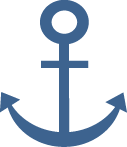 March 16
7
[Speaker Notes: As mentioned in the slide before a sustainable shift in the transport sector is needed. Thus, the EU policy determines different actions to promote this shift: The European Commission‘s White Paper of 2011 „Roadmap to a single European transport are – towards a competitive and resource-efficient transport system“ presents the Commission‘s vision for the future transport system in Europe. Among other things oil dependence, the increasing transport volume and as a consequence the increasing greenhouse gas emissions as well as the need for a modal shift towards multimodality are named as important factors which lead to an increasing demand for sustainable transport modes.
Since rail and inland waterway are recognized as sustainable transport modes by the European Commission, there are high goals concerning the modal shift in favor of these transport modes: the European Commission has the goal to shift 30 % of road freight with a transport distance longer than 300 km to rail or inland waterways by 2030. This value should reach 50% by 2050.


Source: http://ec.europa.eu/transport/themes/strategies/doc/2011_white_paper/white-paper-illustrated-brochure_en.pdf p.4-6; 9]
AgendaSustainability and environmental aspects in inland navigation
March 16
8
[Speaker Notes: In the first section of this presentation the term green logistics and its importance in connection with transport should be explained.
Afterwards the transport modes which are considered to be sustainable by politics and society are presented. In addition the benefits and 
opportunities of inland navigation are discussed in this section. 
The third section is about green ports including potential barriers, benefits and two best practices in Europe. In the last section liquefied natural gas (LNG) is represented as an alternative to common fuels.]
Sustainable transport modes
Important evaluation indicators 
specific energy use		bulk freight capacity
external costs			infrastructure costs

Society acknowledges rail and inland navigation as sustainable transport modes
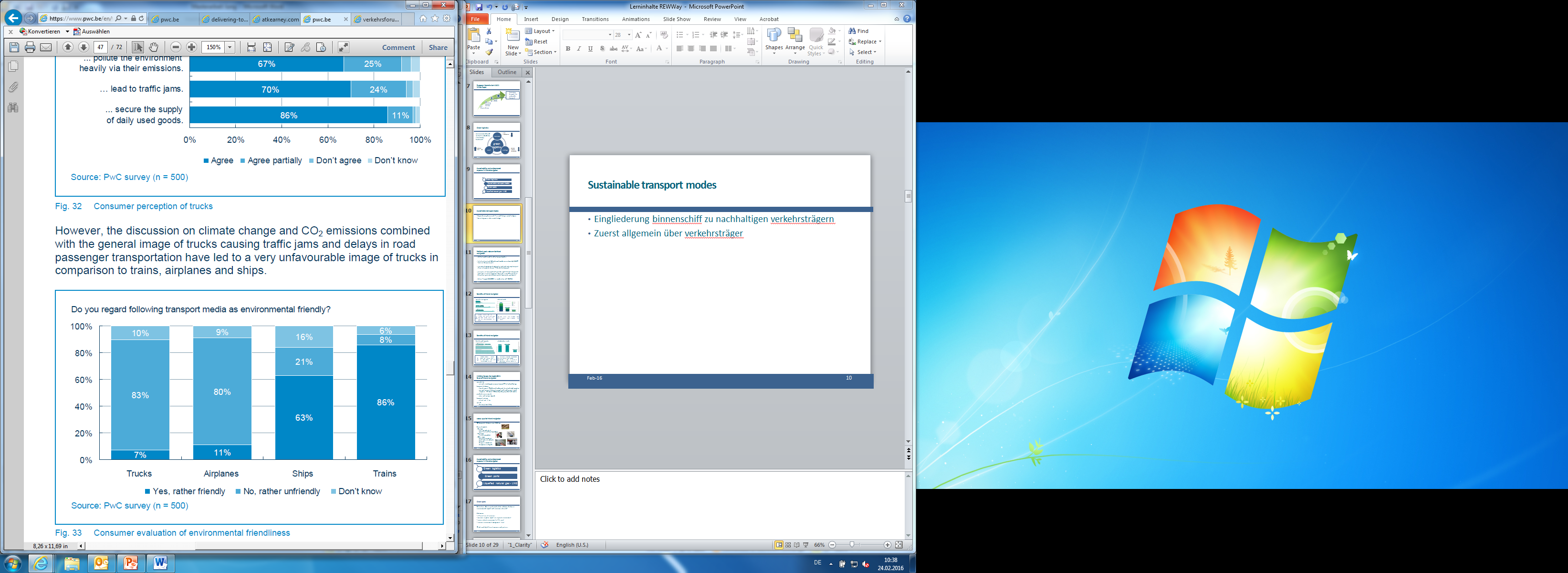 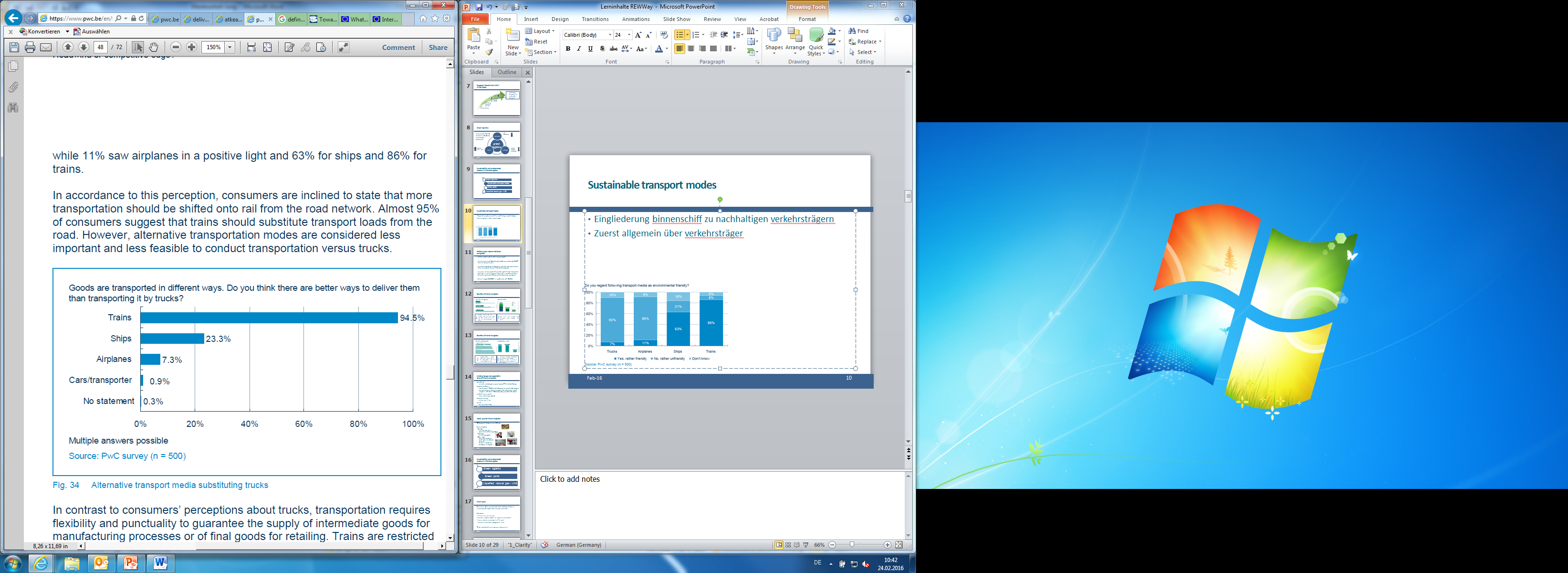 March 16
9
[Speaker Notes: When comparing transport modes under the aspect of sustainability, different evaluation indicators can be identified. In the environmental context specific energy use, bulk freight capacity, external costs and infrastructure costs can be named as the important evaluation indicators. 
As mentioned in the first section of this presentation, the European Commission recognizes rail and inland waterways as sustainable transport modes. This is in accordance with the social view as shown in the figures, which show the results of a survey with 500 participants. Even though the train is seen as the most sustainable mean of transport by society, ships and therefore inland vessels in comparison to truck or airplanes are remarkably recognized as more sustainable means of transport. In the following two slides the named evaluation indicators are used to compare the land means of transport inland vessel, train and truck.   

Sources:
Viadonau, „manual on Danube navigation“, p.18-22
https://www.pwc.be/en/transport-logistics/pdf/truck-industry-s-green-challenge-2008-09-23.pdf p.45-46]
Inland navigation as a sustainable transport mode
specific energy use
external costs
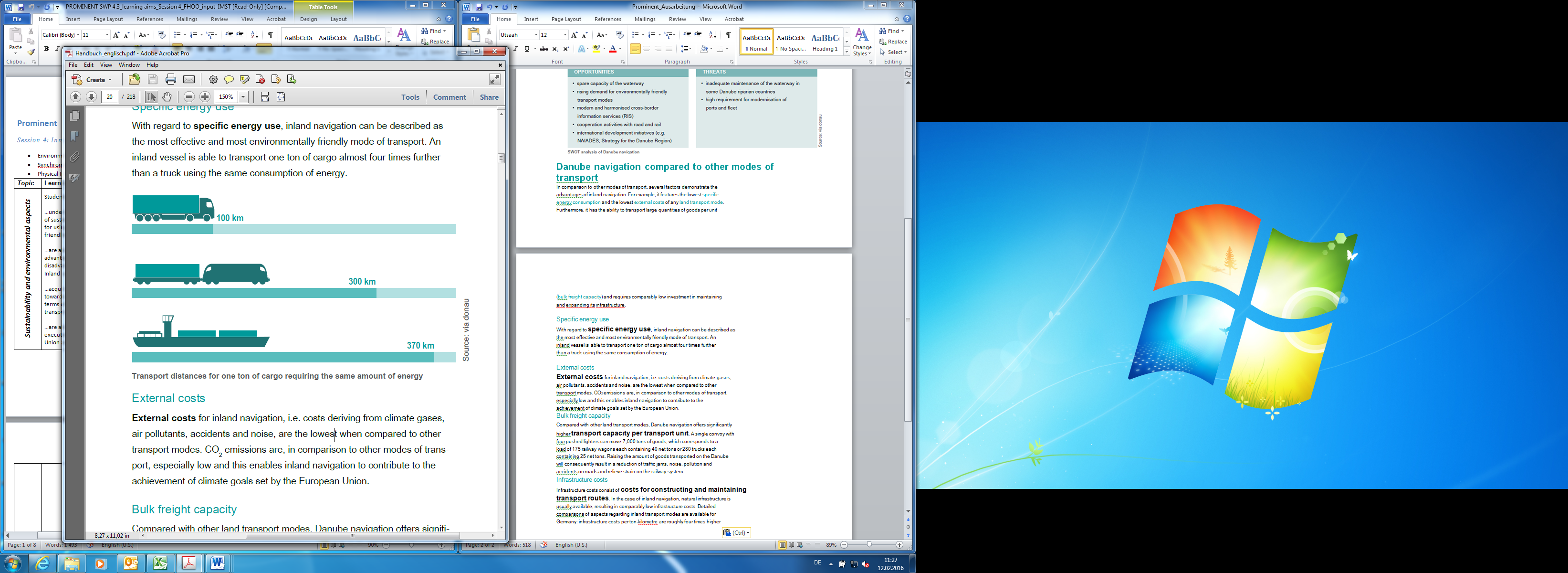 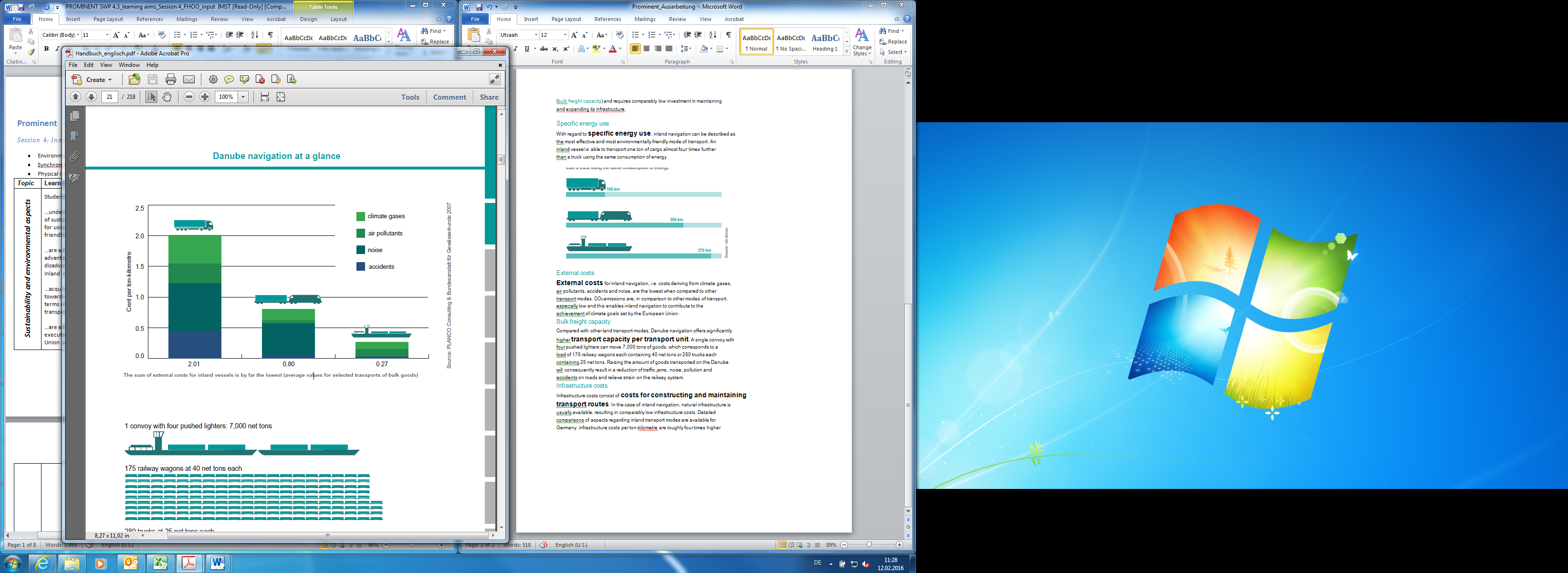 Source: via  donau
Source: PLANCO Consulting & Bundesanstalt für Gewässerkunde 2007
an inland vessel is able to transport one ton of cargo almost four times further than a truck using the same consumption of energy
inland vessels cause the lowest costs of accidents, noise, air pollution and climate
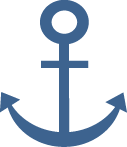 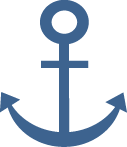 March 16
10
[Speaker Notes: With regard to specific energy use, inland navigation can be described as the most effective and most environmentally friendly mode of transport. An inland vessel is able to transport one ton of cargo almost four times further than a truck using the same consumption of energy.
External costs for inland navigation, i.e. costs deriving from climate gases, air pollutants, accidents and noise, are the lowest when compared to other transport modes. CO2 emissions are, in comparison to other modes of transport, especially low and this enables inland navigation to contribute to the achievement of climate goals set by the European Union. 

Source: 
Viadonau, „manual on Danube navigation“, p.18-22]
Inland navigation as a sustainable transport mode
bulk freight capacity
infrastructure costs
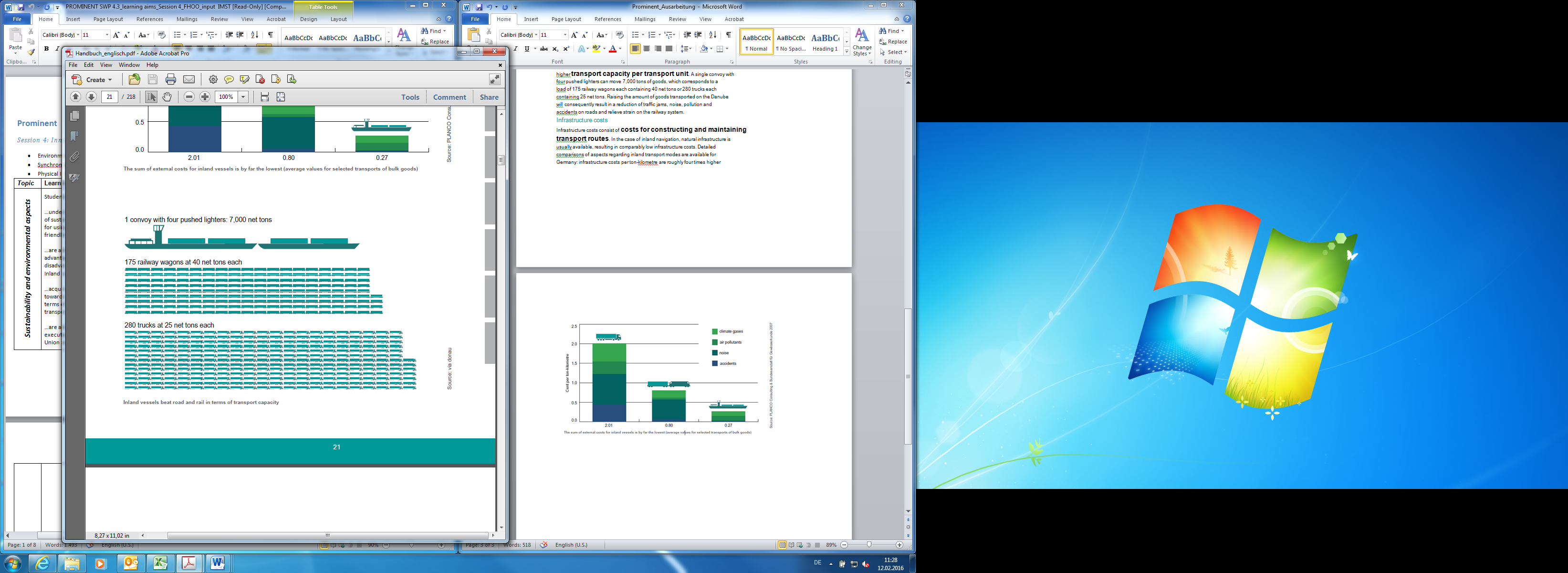 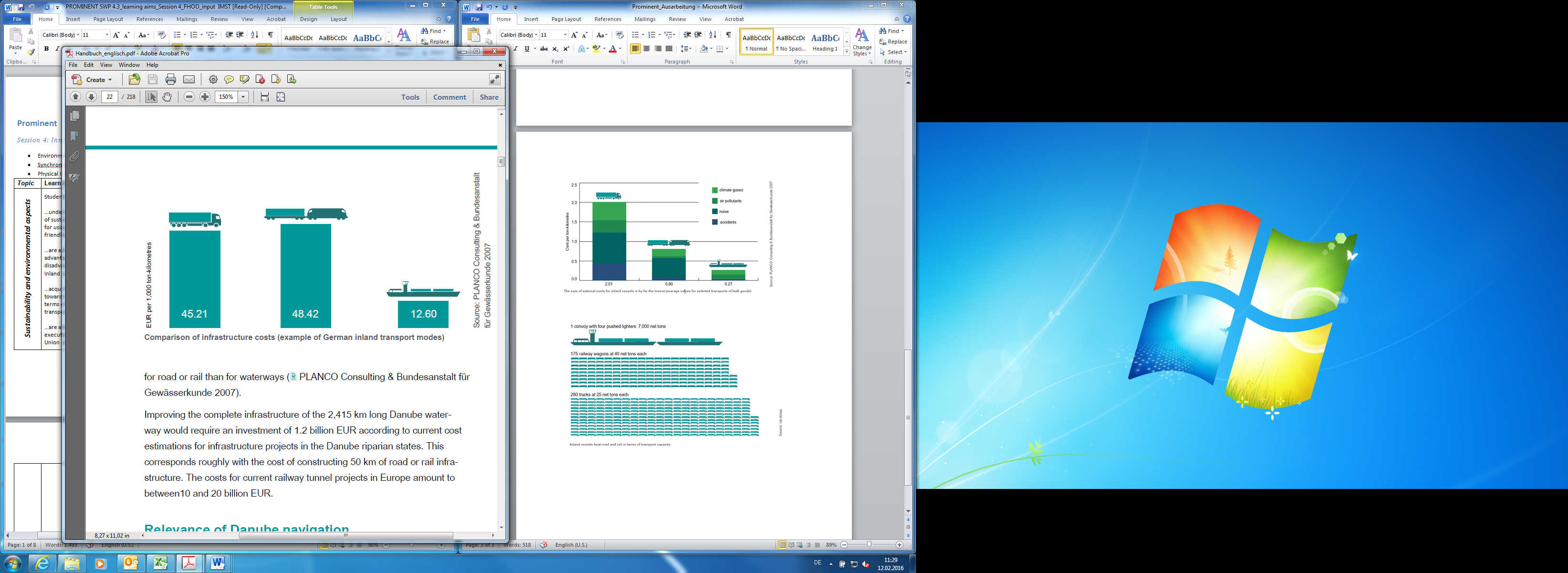 Source: PLANCO Consulting & Bundesanstalt für Gewässerkunde 2007
Source: via  donau
Investment to improve the complete infrastructure of the Danube waterway: 1.2 billion € = the cost of constructing 50 km of road or rail infrastructure.
transport capacity :  1 standard	inland vessel on Danube = 
         175 railway wagons = 280 trucks 	= 20 km convoy of trucks
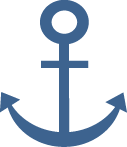 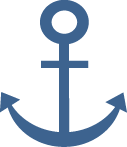 March 16
11
[Speaker Notes: Compared with other land transport modes, Danube navigation offers significantly higher transport capacity per transport unit. A standard inland vessel on the Danube, which is a single convoy with four pushed lighters, can move 7,000 tons of goods, which corresponds to a load of 175 railway wagons each containing 40 net tons or 280 trucks each containing 25 net tons. Raising the amount of goods transported on the inland waterways will consequently result in a reduction of traffic jams, noise, pollution and
accidents on roads and relieve strain on the railway system.
Infrastructure costs consist of costs for constructing and maintaining transport routes. In the case of inland navigation, natural infrastructure is usually available, resulting in comparably low infrastructure costs. Detailed comparisons of aspects regarding inland transport modes are available for Germany: infrastructure costs per ton-km are roughly four times higher
for road or rail than for waterways. Improving the complete infrastructure of the 2,415 km long Danube waterway for example would require an investment of 1.2 billion EUR according to current cost estimations for infrastructure projects in the Danube riparian states. This corresponds roughly with the cost of constructing 50 km of road or rail infrastructure. The costs for current railway tunnel projects in Europe amount to between10 and 20 billion EUR.

Source: 
Viadonau, „manual on Danube navigation“, p.19-22]
Political goals relevant for inland navigation
fully functional and EU-wide multimodal core network by 2030  focus on European ports

shift of road freight to other transport modes

equivalent management systems for land and waterway transport (River Information Service – RIS) shall be deployed

principles of „user pays“ and „polluter pays“ shall be fully applied and higher level of engagement by private sector  eliminate of distortion, generate revenue, ensure financing for investments

Action Program NAIADES II in combination with PLATINA
March 16
12
[Speaker Notes: The White Paper recognizes inland navigation as an energy-efficient transport mode and encourages the raising of its share in the modal split. Therefore the following goals of the White Paper are specifically relevant for inland navigation:
• A fully functional and EU-wide multimodal TEN-T core network shall exist by 2030, with an extended network of high quality and high capacity by 2050 with a corresponding set of information services. This means that inland waterways, roads and rails in Europe should be linked so that the use of different transport modes, which means multimodality, is enabled in the context of infrastructure. Special relevance is given to the European ports in their function as interfaces between the transport modes.
• 30% of road freight over 300 kilometers should shift to other transport modes such as waterway transport by 2030, and more than 50% by 2050. This shall be facilitated by efficient and green multimodal transport corridors. The Danube is part of such a corridor within the scope of the EU’s trans-European transport network (TEN-T), i.e. core network corridor No. 10 “Strasbourg – Danube”.
• Equivalent management systems for land and waterway transport (River
Information Services – RIS) shall be deployed.
• The principles of “user pays” and “polluter pays” shall be fully applied in the transport sector and a higher level of engagement by the private sector should be encouraged. This shall contribute to the elimination of distortion, generate revenue and ensure financing for future transport investment.

Another important programme in this context is the Action Programme for the promotion of inland waterway transport called “NAIADES”, which was created by the European Commission and defines the inland navigation policy of the European Union. The programme was first published in 2006 and combines legislative, coordinative and other supportive measures. It provides guidelines for a joint approach to strengthen inland waterway transport to the member states as well as the European Union itself.
Until 2020, the NAIADES II Action Programme will advance the strategic development in the five areas of infrastructure, markets, fleet, jobs and skills as well as River Information Services. It is designed to augment the capacity utilisation of inland waterways along with the sustainability of inland navigation in Europe.
PLATINA (Platform for the Implementation of NAIADES) has been installed as a platform for the coordinated implementation of the strategies and measures of the NAIADES Action Programme. The initiative was started by numerous partners from several European countries and has, to date, produced essential milestones, such as improved access to financing for innovations,
the development of education standards, the definition of strategic research needs, the bundling and dissemination of innovative concepts and good practices as well as guidelines for the sustainable planning of waterway infrastructure development projects.
The NAIADES Action Programme, together with the successful operation of the PLATINA implementation platform, has positively influenced the perception of inland navigation not only at a European and national political level but also in the European navigation sector. Crucial preconditions for promoting this sustainable transport mode have been developed and will serve as a basis for work in the coming years.

Source: 
Viadonau, „manual on Danube navigation“, p. 27/28]
Modal split
Definition: 	share of different transport modes out of the 		total freight traffic
share of inland waterways (EU-28, 2013): 6.9 % 

highest inland navigation share: Netherlands (47.1 % in 2013)
March 16
13
[Speaker Notes: As shown in the slides before trucks can be seen on the third place of land transport modes under the aspect of sustainability (taking the named evaluation indicators under consideration). Nevertheless transport by truck remained the most frequently used mean of transport in Europe from 2008 to 2013 and in fact has a share of 75% of the modal split in 2013 (The modal split can be defined as a term from transport statistics that specifies the distribution of the total transport on different means of transport). 
Inland navigation in general represents the less frequently used transport mode in Europe but there are different values at national levels: In the Netherlands inland navigation has the highest share of the modal split with 47.1% in 2013 and also Romania and Bulgaria have a relative high share in comparison to other countries in Europe. In contrast, inland navigation has a very low or even perhaps no share at all of the modal split in other countries (e.g. Latvia or Lithuania). This can be explained by different factors which are covered on the next slide.

Sources:
Viadonau, „manual on Danube navigation“, p.194
http://ec.europa.eu/eurostat/statistics-explained/index.php/Freight_transport_statistics_-_modal_split]
Limiting factors for modal shift in favor of inland navigation
Accessibility
rail and inland navigation require terminals Pre- and end haulage 
Transport distance
transshipment  additional handling costs for rail and inland navigation
appropriate transport distance needed to compete with road transport
Product requirements
value and volume of goods
Transport volume 
critical limit: 1 ton
Speed
delivery time > 1 day
March 16
14
[Speaker Notes: As already mentioned in the slide before, the modal shift in benefit of sustainable transport modes like rail and inland waterways can be limited by different factors. 
Accessibility can be named as the first and most important one: when looking at the topography of Europe some countries have access to a wide inland waterways system while others don‘t. That‘s the reason why the Netherlands, Romania and Bulgaria have a high share of inland navigation in the modal split and Latvia or Lithuania don‘t. Another aspect of accessibility is that transport by train or inland vessel requires terminals to enable transshipment which makes pre- and end haulage by road necessary in most cases. 
Another limiting factor is the transport distance: since transshipments lead to additional handling costs for rail and inland navigation a long transport distance is needed so that the transport by rail or inland navigation pays off. Therefore, equal transport distances depending on product and market are needed so that inland navigation or rail can compete with road transport. 
The characteristics of the products that are shipped can also impact the decision for the transport mode. Whereas products with a high value and low volume are more likely to be transported by truck, for products with a low value and high volume transport by inland vessel or train should be taken into consideration. This is also in accordance with the next limiting factor: transport volume. In this context the critical volume can be defined at 1 ton, whereby a higher transport volume promotes the means of transport which can carry large volumes like inland vessels. The delivery time can be mentioned as the last limiting factor: for short delivery times like 24h services other transport modes than road are currently not competitive. As a consequence inland navigation is mostly used for transports with a longer delivery time.
Nevertheless transport by inland vessel already has some strengths which are beneficial for some markets. This is the content on the next slide.

Source: 
https://www.acea.be/uploads/publications/SAG_17.pdf p.10
http://ec.europa.eu/eurostat/statistics-explained/index.php/Freight_transport_statistics_-_modal_split]
Strengths of inland navigation
Current markets:
dry cargo (ore, raw material oil, agricultural and forestry products)
bulk cargo (Petroleum products)
other cargo (Construction material, used materials and waste, new cars, biogenic row materials, heavy/oversized goods)
Strengths
low transport costs
ability to convey large quantities of goods per unit
environmental friendliness
safety
availability around the clock
low infrastructure costs
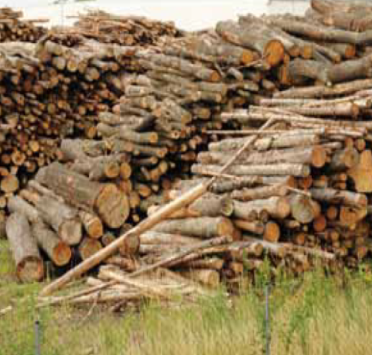 Source: viadonau
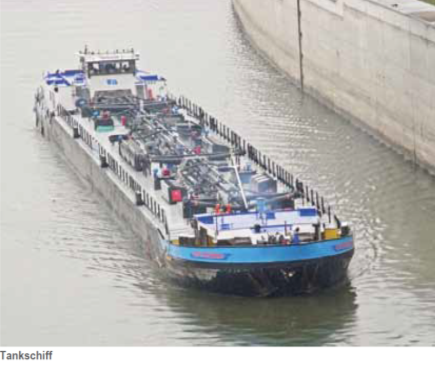 Source: via  donau
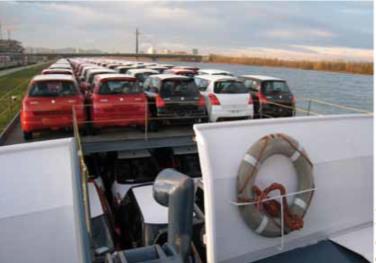 Currently, transport distances greater than 300 km are especially attractive for inland navigation.
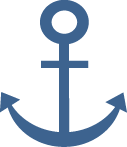 Source: viadonau
March 16
15
[Speaker Notes: The strengths of Danube navigation lie mainly with its ability to convey large quantities of goods per vessel unit, its low transport costs and its environmental friendliness. Furthermore, it is available around the clock, with no prohibition on driving at weekends or during the night. In addition, it has a high level of safety and low infrastructure costs. 
Therefore the transportation of dry cargo, bulk cargo and other cargo like new cars or construction material is performed by inland vessels. Ore, raw material oil or agricultural and forestry products can be assigned to the dry cargo market, whereas bulk cargo mostly comprises petroleum products. 


Sources:
Viadonau, „manual on Danube navigation“, p.19, 150-156
https://www.acea.be/uploads/publications/SAG_17.pdf  p.7
Annual report viadonau (http://www.rewway.at/en/teaching-materials/annual-report-danube-navigation-austria-2014/) p. 18-19.]
Opportunities for inland navigation
Opportunities
spare capacity of the waterway
rising demand for environmentally friendly transport modes
modern and harmonized cross-border information services (RIS)
cooperation activities with road and rail
international development initiatives (e.g. NAIADES, Strategy for the Danube Region)
Political goals
shift of road freight to other transport modes
fully functional and EU-wide multimodal core network by 2030  focus on European ports 
equivalent management systems for land and waterway transport (River Information Service – RIS) shall be deployed
principles of „user pays“ and „polluter pays“ shall be fully applied and higher level of engagement by private sector 
Action Program NAIADES II in combination with PLATINA
March 16
16
[Speaker Notes: As mentioned in the slide before, inland vessels are already successfully used as means of transport in some markets. When comparing the opportunities with the political goals of the European Union one can say that the future development of inland navigation and therefore its rise of share in the modal split in Europe is favored. 
The enormous amount of spare capacities that the waterway has to offer, can be named as the main opportunity for Danube navigation and inland navigation in general. Therefore a shift of road transport can be met by inland navigation. Because of the low network connectivity which often requires pre- and end-haulage, cooperative activities with rail and road and in this context the establishment of a EU-wide multimodal core network can strengthen the position of inland navigation. In addition international development initiatives like NAIADES II and PLATINA are very important to promote inland navigation. Finally, the increasing importance of internalizing external costs is beneficially for inland navigation because of its environmentally friendliness in this matter. This means that costs deriving from climate gases, air pollutants, accidents and noise, which are currently not payed by the polluters, should be payed by the polluters in the future. 

In summary, it can therefore be said that inland navigation can be named as a sustainable transport mode which is used for shipments in different markets but remains to have a low share in the modal split. This is among other things due to the mentioned limiting factors for a modal shift. However, the current political and social developments are beneficially for inland navigation and may be able to lead to a modal shift. 

Sources: 
Viadonau „Manual on Danube navigation“, p.19, 27-28]
AgendaSustainability and environmental aspects in inland navigation
March 16
17
[Speaker Notes: In the first section of this presentation the term green logistics and its importance in connection with transport should be explained.
Afterwards the transport modes which are considered to be sustainable by politics and society are presented. In addition the benefits and 
opportunities of inland navigation are discussed in this section. 
The third section is about green ports including potential barriers, benefits and two best practices in Europe. In the last section liquefied natural gas (LNG) is represented as an alternative to common fuels.]
Green ports
Definition: „Green ports aim to strike a balance between environmental impact and economic interests“ viadonau (2013)

That means:
efficient use of resources
minimize negative impact on regional environment
secure natural environment of the port
increase environment management level

 achieved by different measures and policies
March 16
18
[Speaker Notes: Green ports, i.e. sustainable port management, is a trend which has become increasingly more predominant in the field of port development over the last few years. Green ports aim to strike a balance between environmental impact and economic interests. The core of the „Europe 2020“ strategy of the European Commission is sustainable growth. Furthermore, national and regional political strategies are intended to lead to more sustainability in the field of port development. Together with the development of ports, the concept Green Ports also includes the total redesign of logistics chains. 

That means that resources should be used efficiently and as a consequence minimize the negative impact on regional environment and secure the natural environment of the port. This can be achieved by an increase of the environmental management level of a port and therefore by using different measures and policies. For instance, the use of renewable energy for port activities or the activities in connection with recycling can be used as measures. 

Sources: 
Viadonau, „manual on Danube navigation“, p.93
http://www.geoecomar.ro/website/publicatii/Nr.17-2011/09_anastapoulos_BT.pdf p.74]
Goals
Decrease:
emissions (air, noise)
soil and sediment pollution
energy consumption

Improve:
water quality
aquatic eco-system
weather monitoring
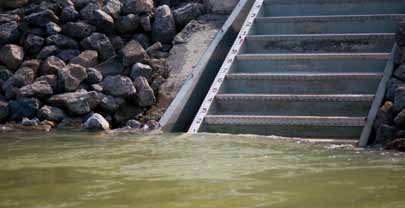 Source: via donau/Andi Bruckner
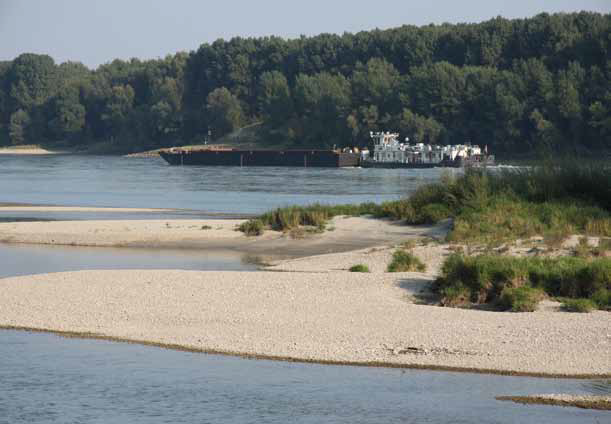 Source: via donau/Robert Tögel
March 16
19
[Speaker Notes: In the ecological context the following goals can be named as important for green ports: the general decrease of emissions caused by operational activities. In this context noise from sirens, horns and other sources of noise from port can be named. Therefore the infrastructure (use of absorbing building materials) as well as the port processes (driving, lowering,…) need to be planned with the goal to reduce the source of noise. Furthermore the air quality is influenced by the ships on the water-side area and by logistical processes in the port area. 
In addition a green port should also offer the infrastructure so that vessels can operate sustainable and therefore for example offer LNG bunker terminals (LNG – liquefied natural gas will be dealt with in the next section of this presentation). 

Furthermore polluted material or sediments need to be managed, which leads to the need of an appropriate waste management. Because of the significant energy consumption from light systems, offices and other consumers of energy, an energy efficiency policy is crucial for a green port and should include renewable and eco-friendly forms of energy-usage. 
Another goal is to protect the aquatic environment or the surrounding ecosystem of the port and as a consequence improve the water quality by reducing waste and by regular cleaning. This also leads to saving animals in the immediate surroundings of a port like fish and birds. Since port activities are notably influenced by weather conditions, which can lead to financial losses due to accidents or delays, weather monitoring and/or establishing a weather station network to be able to forecast weather is crucial for green ports.

Source: 
http://www.geoecomar.ro/website/publicatii/Nr.17-2011/09_anastapoulos_BT.pdf  p.77-79]
Potential barriers
Financial factors
existing infrastructure with regard to multimodality 
modernization and reconstruction of infrastructure

Demographic factors
economic site surrounding port
available manpower in region
competition considering logistics services
general location factors (e.g. natural disaster risks)
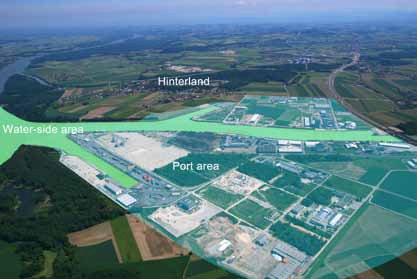 Source: via  donau, EHG Ennshafen GmbH
March 16
20
[Speaker Notes: Establishing a green port isn‘t easy and some potential barriers can be identified. Since reconstruction or modernization of existing infrastructure is needed to enable multimodality and reconstruction measures are often combined with high costs the financial factor can be named as one barrier for establishing a green port. In addition the demographic situation of the port can be crucial: if there are a lot of companies situated in the catchment area, which means that there are a lot of providers and/or buyers, its more likely to get financial support and that the port is frequently used. Another factor concerning the catchment area is the available manpower to fulfill the requirements of social sustainability. Furthermore if there are already a lot of logistics service providers located at the surrounding area of the port, which means that  efficient multimodal networks could already exist, the integration of a green port could be difficult because of the lack of frequency and an already completed investment. Moreover general location factors need to be considered – if there is a high risk for natural disasters it could not be reasonable to establish a green port or it could lead to higher investment costs for an appropriate infrastructure.

Source:
http://www.ilr.com.ro/projects/high-performance-green-port-giurgiu/project-status.html]
Best practice
Green terminal in Baja (HU)
established 2011
collecting waste water, bilge water 
    and general waste
provide power and drinking water

Port of Rotterdam (NE)
shoreside provisions of electricity for ships
Massvlakte 2
strict construction requirements
nature and recreation areas
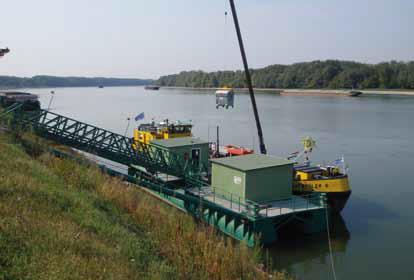 Source: Port of Baja
March 16
21
[Speaker Notes: As mentioned in the previous slide, there are some barriers which need to be considered when talking about green ports. Nevertheless there are already some ports which are sustainable and therefore can be labeled as green ports. 

On the Danube, the Hungarian port of Baja has intensely dealt with the Green Ports concept. In May 2011 a “Green Terminal” was established, which collects waste water, bilge water and general waste as well as ensuring the provision of ships with power and drinking water.
The Port of Rotterdam ensures shore side provision of electricity for ships. These connect to shore side electricity with their engines switched off, thereby ensuring that fuel consumption and emissions are reduced while improving the quality of air in the port as well as in the surrounding area. Additionally, in some Danube ports the subject of shore power is beginning to play an ever more important role. There are efforts in the course of European projects to equip additional berths in Danube ports with shore side electricity supply.
In addition the construction of Maasvlakte 2, the sustainable expansion of the port of Rotterdam, was connected with a lot of requirements in the context of sustainability. On the one hand there were strict construction requirements to guarantee a minimal environmental impact and to guarantee a sustainable operation of the port for the future. On the other hand also the surroundings of the port were included in the construction plan by developing nature and recreation areas like parks.

Sources:
Viadonau, „manual on Danube navigation“, p.94
https://www.maasvlakte2.com/uploads/maasvlakte_2_the_sustainable_port.pdf p.10]
AgendaSustainability and environmental aspects in inland navigation
March 16
22
[Speaker Notes: In the first section of this presentation the term green logistics and its importance in connection with transport should be explained.
Afterwards the transport modes which are considered to be sustainable by politics and society are presented. In addition the benefits and 
opportunities of inland navigation are discussed in this section. 
The third section is about green ports including potential barriers, benefits and two best practices in Europe. In the last section liquefied natural gas (LNG) is represented as an alternative to common fuels.]
Facts about LNG
LNG = Liquefied Natural Gas

volume reduced by cooling down to at least -162° LNG occupies 600 times less space than natural gas 

fields of application:
Inland navigation (liquid)
Trucks (liquid)
Industrial processes (degasified)

2 bunker stations on the Rheine (Rotterdam, Amsterdam)

pioneers on LNG as ship fuel source  Norway and Scandinavian countries (high-sea navigation)

2009: 336 ships in LNG tanker fleet world wide
Natural Gas
LNG
600 times less space!
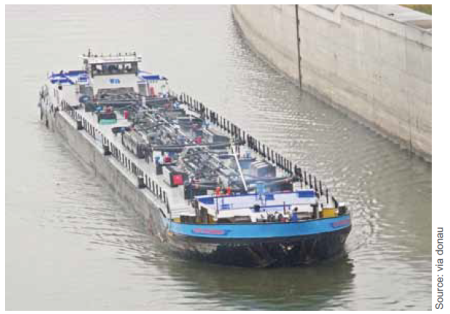 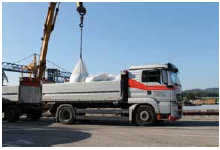 Source: Mierka Donauhafen Krems
March 16
23
[Speaker Notes: LNG or liquefied natural gas is natural gas which is cooled down to at least -162° and therefore occupies 600 times less space than natural gas. This is also its main advantage in connection with transportation! Besides the use as a fuel for inland vessels and trucks LNG can also be used for industrial processes in gas form. 
In the context of inland navigation there are already 2 bunker stations on the Rheine – at the port of Rotterdam and the port of Amsterdam. These are truck-to-ship bunker stations which means that the truck is connected to the ship refueling it. Norway and other Scandinavian countries can be seen as pioneers on LNG as a ship fuel source in connection with high-sea navigation.  In 2009 there were already 336 ships in the LNG tanker fleet world wide.

Source:
https://www.youtube.com/watch?v=WyZTuzUzR68

http://www.lngmasterplan.eu/images/D_111__Status_Quo__Trend_Analysis_-_Danube_and_Italy_v2.1_FINAL_2015-3-12.pdf  p.24

https://www.researchgate.net/profile/Murat_Aymelek/publication/274379729_Challenges_and_opportunities_for_LNG_as_a_ship_fuel_source_and_an_application_to_bunkering_network_optimisation/links/55e5bf9f08aecb1a7ccd4ab6.pdf p.768

http://www.google.at/url?sa=t&rct=j&q=&esrc=s&source=web&cd=1&ved=0ahUKEwiH-4PAgZ3LAhVI2SwKHbsvAoQQFgggMAA&url=http%3A%2F%2Fwww.firstmagazine.com%2FDownloadSpecialistPublicationDetail.475.ashx&usg=AFQjCNHA3p1tXvou2G-mum2mVn9-M0sVCA&bvm=bv.115339255,d.bGs p.92]
LNG value chain
Cooled to at least -162°
LNG Value Chain
Source: https://www.youtube.com/watch?v=WyZTuzUzR68
Biggest supplier: Qatar (1/3 of global LNG production in 2015)
Largest importer: Japan (37% of global demand in 2015)
March 16
24
[Speaker Notes: As the figure shows the LNG value chain begins with the exploration & production of natural gas. In the next step the gas is liquefied and ready to be transported by ships. After transportation LNG is regasified and stored until the end user needs it. 
The biggest supplier for LNG is Qatar with a share of one third of the global LNG production in 2015. On the other side, the largest importer is Japan with a share of 37% of the global demand in 2015. This is due to the increasing demand for sustainable transport and the shut down of several nuclear power plants. 

Source:
https://www.youtube.com/watch?v=WyZTuzUzR68]
Opportunities for LNG
global demand for energy  doubled in 2050  cleaner, renewable energy sources are needed

demand for cleaner fuels and shut down of nuclear power plants

focus on increasing overall energy efficiency and reducing emission and costs

increasing demand in markets with limited gas production or pipeline imports

competitive advantages:
weakening the gas monopoly
diversification energy mix
March 16
25
[Speaker Notes: Since the global demand for energy is forecasted to double by 2050, the demand for renewable and cleaner energy sources is increasing. Therefore increasing overall energy efficiency and reducing emissions and therefore also the related costs are the main targets. In addition the demand for cleaner fuels and the shut down of nuclear power plants makes alternative fuels like LNG necessary and attractive. 
The increasing demand for LNG in markets with limited gas production or pipeline imports leads to the need for transportation by ships. This is also shown in the figure – the distribution by pipelines is limited whereas the transport by ship is increasingly important. In the context of the energy market LNG offers the opportunity to weaken the gas monopoly by diversifying the energy mix.   

Sources:
http://www.google.at/url?sa=t&rct=j&q=&esrc=s&source=web&cd=1&ved=0ahUKEwiH-4PAgZ3LAhVI2SwKHbsvAoQQFgggMAA&url=http%3A%2F%2Fwww.firstmagazine.com%2FDownloadSpecialistPublicationDetail.475.ashx&usg=AFQjCNHA3p1tXvou2G-mum2mVn9-M0sVCA&bvm=bv.115339255,d.bGs        p.91,93

https://www.youtube.com/watch?v=WyZTuzUzR68]
Challenges for LNG
political  & economic factors
investments & definition of payer
availability &
investments
employee training & further research
existing & new ships
March 16
26
[Speaker Notes: Besides the opportunities for LNG there are also challenges that need to be considered in different areas: 
Political instabilities on a national level or economic instabilities in context with prices and demand. 
LNG bunkering facilities are connected with high investments. Therefore it‘s crucial to invest in the right places which isn‘t always easy to say or predict.
Existing ships need to be reconstructed and new ships need to be properly designed which is connected with investment costs and development/reconstruction time.
Since LNG is connected with very low temperatures, employee training is needed to guarantee right handling. In addition further research to guarantee security is required.
As already mentioned different investments are needed. Therefore it needs to be defined who will meet the costs.

Source: https://www.researchgate.net/profile/Murat_Aymelek/publication/274379729_Challenges_and_opportunities_for_LNG_as_a_ship_fuel_source_and_an_application_to_bunkering_network_optimisation/links/55e5bf9f08aecb1a7ccd4ab6.pdf
p.770]
Benefits for inland navigation
Ecological benefits:
Reduction of
20% CO2
80% NOx
99% SOx & Particulates

SECA Zones (Sulphur Emission Control Area)
current: USA (east & west coast), Europe (North and Baltic Sea)
future: Central America, Mediterranean Sea, Norwegian Sea, Japan
March 16
27
[Speaker Notes: As shown in the figure above by using LNG a high reduction in CO2, NOx and Particulates is possible. In addition Sulphur discharges are more often strictly controlled in defined coastal zones which can be described as Sulphur Emission Control Areas (SECA). Currently especially at the east and west coast of the USA and the coasts of the North and Baltic Sea in Europe are highly controlled. In the future these areas are supplemented by the coast of Central America, the coasts of the Mediterranean Sea, the coast of the Norwegian Sea and the coasts of Japan. Since LNG shows a low emission of Sulphur it can be seen as a good alternative for shipping liners in this context for the future.
In Summary, in the ecological context LNG has a big competitive advantage compared to common fuels like Diesel and therefore also meets the goals of the European Commission in connection with the reduction of emissions.

Sources:
http://www.transportjournal.com/en/home/news/artikeldetail/a-lot-remains-to-be-done.html
http://www.maritim-de-nl.eu/cms_uploads/files/201402_small_scale_lng_forum_london_maritim.pdf (slide 20)]
ConclusionSustainability and environmental aspects in inland navigation
developments in favor of inland navigation
transport by truck reached its limits of operability  multimodality 
political restrictions (White Paper)
technical progress (LNG)
expand of scope of action  beyond means of transport also including infrastructure
Sustainability in transport is more and more relevant!
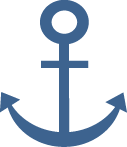 March 16
28
[Speaker Notes: In summary, there is an increasing demand for sustainable transport driven by political as well as social factors. In general, one may say that this development is in favor of inland navigation because of the political restrictions and the technical progress. Furthermore, transport by truck already reached its limits of operability and therefore a modal shift is necessary. Since unimodal transport by inland vessel is not possible in the most cases, a combination of different transport modes, which means multimodal transport, is needed. Means of transport are no longer targeted isolated by political activities to guarantee a sustainable transport system, in fact infrastructure is moving to the fore and is seen as a essential key resource to enable sustainable transport.]
Sources
viadonau (2013): Manual on Danube Navigation, Vienna.
Order:  http://www.viadonau.org/en/newsroom/publications/manual-on-danube-navigation/  
Synchromodality: https://www.youtube.com/watch?v=5ofhMxRRyec 
Saroha R. (2014): Green Logistics & its Significance in Modern day Systems. Dew Delhi. Online: http://www.ripublication.com/iraer-spl/iraerv4n1spl_14.pdf    
Transportation Research Board on National Academies (2011): The value of freight: Introduction to the role of freight transport. Online: http://www.envisionfreight.com/value/index.html%3Fid=introduction.html 
Viadonau (2014): Annual Report on Danube Navigation in Austria. http://www.rewway.at/en/teaching-materials/annual-report-danube-navigation-austria-2014/)  
European Commission (2011): White Paper on transport – Roadmap to a single European transport area – towards a competitive and resource-efficient transport system, Luxembourg. online: http://ec.europa.eu/transport/themes/strategies/doc/2011_white_paper/white-paper-illustrated-brochure_en.pdf 
Team Saia Antelope (2014): Green Marketing - Green Logistics - Fact or Fad?. Video: https://www.youtube.com/watch?v=xUF9C10DPrg
Eurostat (2015): Freight transport statistics – modal split. Online: http://ec.europa.eu/eurostat/statistics-explained/index.php/Freight_transport_statistics_-_modal_split
Bretzke, W.-R./Barkawi K. (2010): Nachhaltige Logistik: Antworten auf eine globale Herausforderung. Berlin Heidelberg.
INRIX (2015): Growing economy drives traffic congestion up in over three quarters of uk cities, London. Online: http://inrix.com/press/scorecard-report-united-kingdom/
PricewaterhouseCoopers (2008): The truck industry‘s green challenge – Headwind or competitive edge?. Online: https://www.pwc.be/en/transport-logistics/pdf/truck-industry-s-green-challenge-2008-09-23.pdf
March 16
29
Sources
Tavasszy L.A./van Meijeren J. (2011): Modal Shift Target for freight transport above 300 km: an assessment, Bruxelles. online: https://www.acea.be/uploads/publications/SAG_17.pdf 
Anastasopoulos D./ Kolios S./ Stylios C. (2011): How will greek ports become green ports?, Artas. online: http://www.geoecomar.ro/website/publicatii/Nr.17-2011/09_anastapoulos_BT.pdf 
Industrie-Logistik-Linz GmbH (2016): High performance green port. Online: http://www.ilr.com.ro/projects/high-performance-green-port-giurgiu/project-status.html
Port of Rotterdam Authority  (2008): The sustainable port, Rotterdam. Online: https://www.maasvlakte2.com/uploads/maasvlakte_2_the_sustainable_port.pdf
Student Energy (2015): Liquefied Natural Gas  (LNG) 101. online:  https://www.youtube.com/watch?v=WyZTuzUzR68 
Van Loon M.: Driving innovation across the LNG value chain. Online: http://www.google.at/url?sa=t&rct=j&q=&esrc=s&source=web&cd=1&ved=0ahUKEwiH-4PAgZ3LAhVI2SwKHbsvAoQQFgggMAA&url=http%3A%2F%2Fwww.firstmagazine.com%2FDownloadSpecialistPublicationDetail.475.ashx&usg=AFQjCNHA3p1tXvou2G-mum2mVn9-M0sVCA&bvm=bv.115339255,d.bGs 
Aymelek M., Boulougouris E.K., Turan O. (2015): Challenges and opportunities for LNG as a ship fuel source and an application to bunkering network optimisation, Singapore. Online: https://www.researchgate.net/profile/Murat_Aymelek/publication/274379729_Challenges_and_opportunities_for_LNG_as_a_ship_fuel_source_and_an_application_to_bunkering_network_optimisation/links/55e5bf9f08aecb1a7ccd4ab6.pdf
Borlenghi M., Dogliani M., Fuoco L., Macciò A., Petacco N., Aschauer G., Pfoser S., Schauer O., Simmer L., Jares J., Kühlkamp W., Trnka M., Kilianova K., Kajánek P., Palcák L., Oancea R., Carlan O.C., Meterna S. (2015): LNG Masterplan for Rhine-Main-Danube – Sub-activity 1.1 report: Status Quo Analysis & Trends. Online: http://www.lngmasterplan.eu/images/D_111__Status_Quo__Trend_Analysis_-_Danube_and_Italy_v2.1_FINAL_2015-3-12.pdf 
International Transport Journal (2014): A lot remains to be done. Online: http://www.transportjournal.com/en/home/news/artikeldetail/a-lot-remains-to-be-done.html 
Baumann K. (2014): LNG-activities in Dutch-German cooperation. Online: http://www.maritim-de-nl.eu/cms_uploads/files/201402_sma
March 16
30
Further Information
We hope our set of slides has met your expectations!

         - you are free to use, adapt and share this slides and to use it for your lectures.

For questions and feedback please do not hesitate to contact us:
rewway@fh-steyr.at

Further set of slides are available at:

http://www.rewway.at/en/teaching-materials/bundles/ 

Maybe you are interested to book a guest lecture or an excursion?
http://www.rewway.at/en/services/
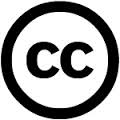 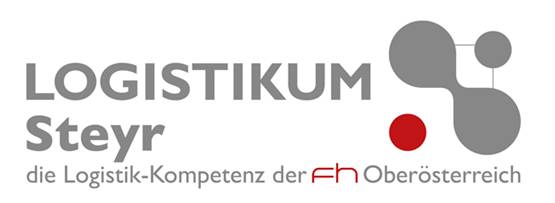 March 16
31